Wanted: Full Time Christian
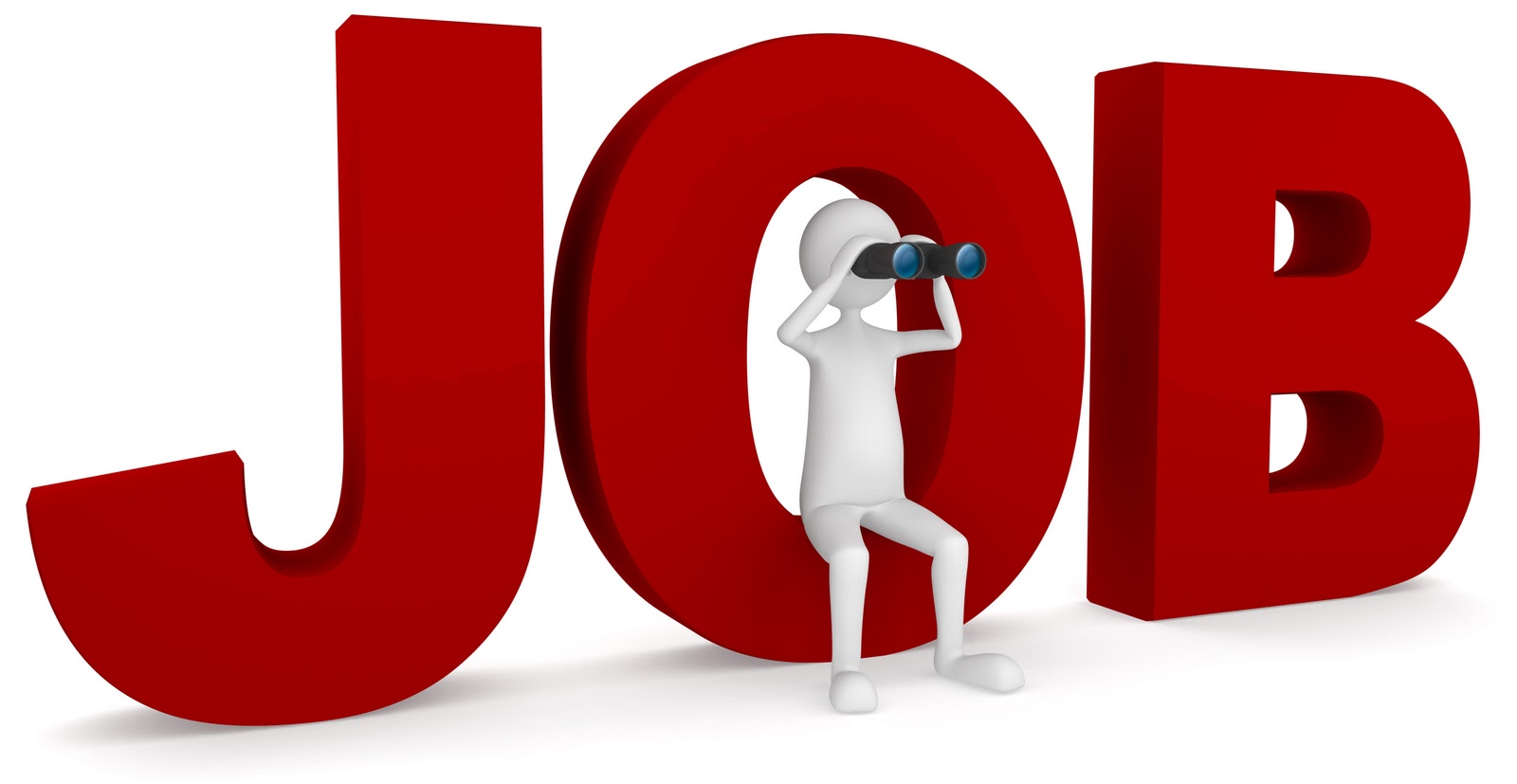 Aspects of a Job
Salary / Wage / Compensation / Benefits
Job security / No Lay-Offs
Vacation Time 
Breaks
Co-workers
Relation to boss or manager 
Retirement plan
Job Description
In this job, you will be expected to:

Follow orders of the boss, John 14:15

Grow on a daily basis, 2 Peter 3:18

Encourage and help other employees, Gal. 6:1-2; John 15:12

Pray, Romans 12:12; Phil. 4:6
Job Description
In this job, you will be expected to:

Examine yourself daily, 2 Cor. 13:5

Lead as the Lord has blessed you, Eph. 2:10; Rom. 12:3-8

Abstain from sin (violation against the boss), Is.59:2; Col.3:5-6
Who is the Boss looking for?
Christ (Our spiritual boss) is looking for any human willing to:

Follow Him, Matt. 16:24; 4:18-20
Love Him, John 14:15; Luke 6:46; Matt. 22:37
Obey Him, Jer. 7:23; Rom. 6:17
 Turn / Lead others to Him
Qualifications
No Education requirement, Acts 8:26-38

No Experience needed

 Just an avid desire to serve God, Gal. 1:10
Salary and Benefits
Longer / more healthy life 
No tobacco consumption, the concept of moderation, etc.

Benefit of living a ‘good’ life filled with smart decisions
No alcohol consumption, Proverbs 23:29-35

Good name / reputation, Ecc. 7:1

Good and clear conscience, 2 Tim. 1:3; 1 Pet. 3:16
Job Security
God (the boss) will never “fire” you!
Deut. 31:6; Heb. 13:5

The only way out is if you quit, this implies we can stumble!

We must remain strong in the faith
1 Cor. 16:13
Vacation Time and Break Policy
We should never go on break from our job (being a Christian)

No one will ‘cover your shift’
Relation with Boss
Respect, and Appreciate our Spiritual Boss for who He is, Gen. 1:1

Understand what He has done for His ‘company’, Acts 20:28
Relation with Co-Workers
Help ‘Co-Workers’ as they need it: Prayer, Conversation, Phone Call, Card, Meals, Etc., Eph. 4:28; Gal. 6:2; Jn. 15:12

Just as Co-Workers have issues, so do saints…

When issues arise, it is imperative that we go back to Scripture and demonstrate love
Retirement Plan
Working for God’s Company, you will receive a generous retirement plan! 

This retirement plan can only be found through this one ‘company’ (Church)

Matt. 5:10-12; Rev. 22:12
Working for God
Working for Satan
Receive Salary / Benefits

Generous Retirement Plan
Temporary Salary / Benefits

No Retirement Plan
Romans 6:16
Which boss are you working for?